Why was Enrique hiding in a car seat?
Learning Objective: To understand the challenges an undocumented person might face.
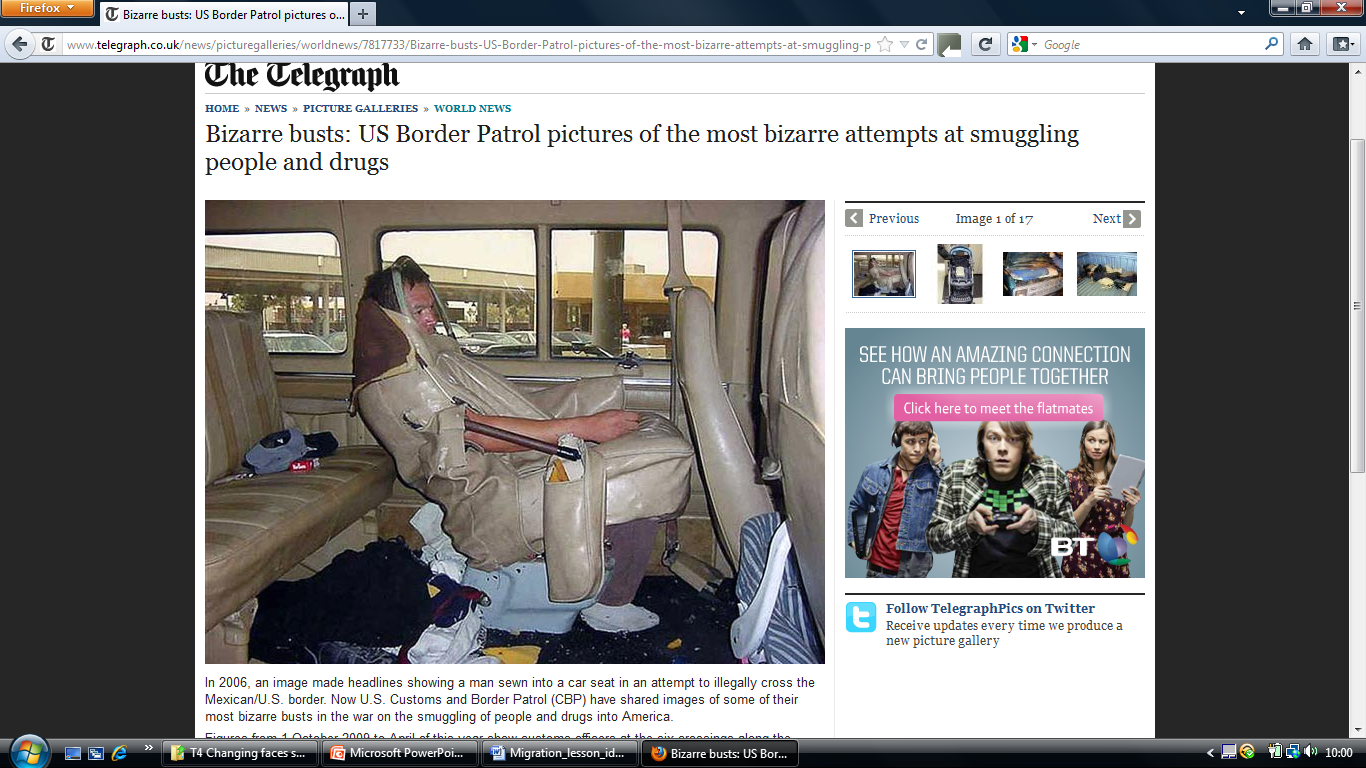 Starter:
What would you like to ask to find out more?
Write down five  questions.
Voluntary migration: They have a free choice as to whether to move or not
Forced migration: individuals have little choice or no choice but to move.
Why was Enrique hiding in a car seat?
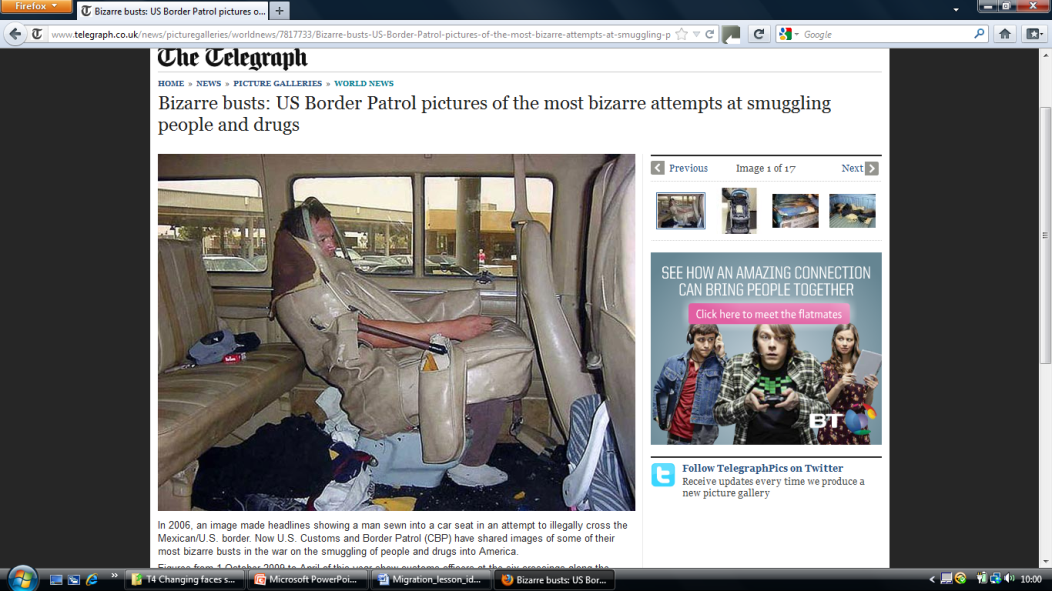 Demo: Write a paragraph answering the question above.
The ____ controls its border with the Mexico very tightly.

People can only cross _______ if they have the right documentation. 

In the past, getting a ____ to work or live in the USA for Mexicans was difficult, ________ and not guaranteed.
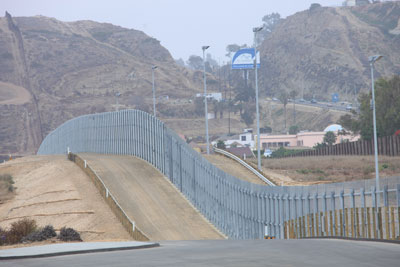 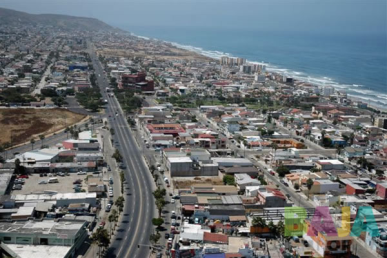 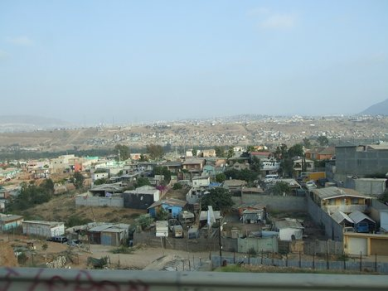 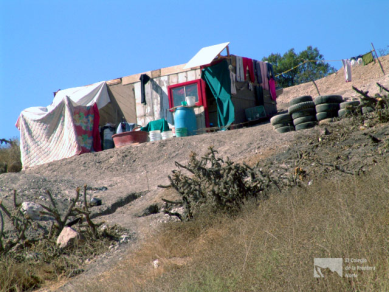 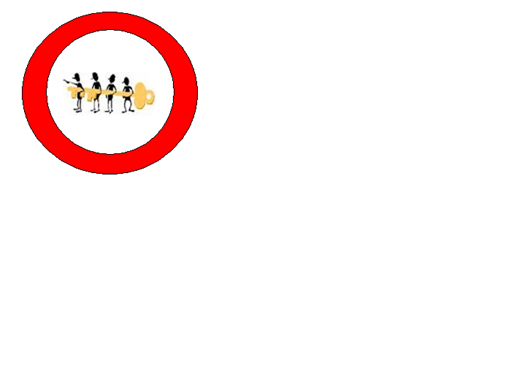 Independent enquirer
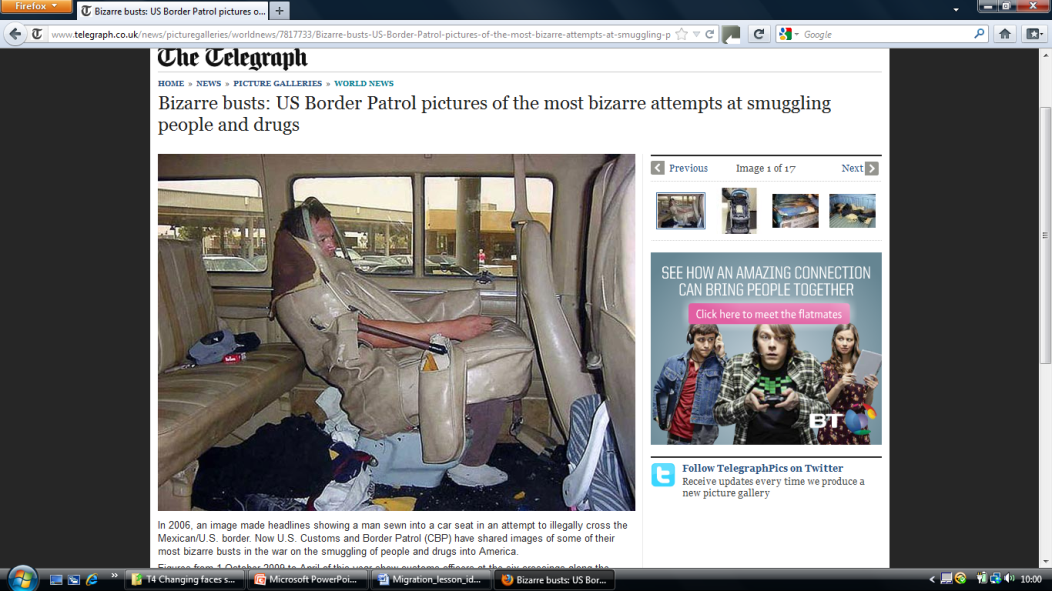 What would you do if you couldn’t get the right documents?

Have a look at one Mexican’s story.

From the video, write down what it is like to cross the border if you don’t have the correct documents.
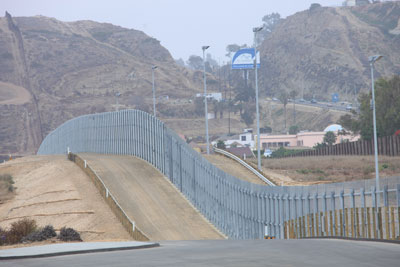 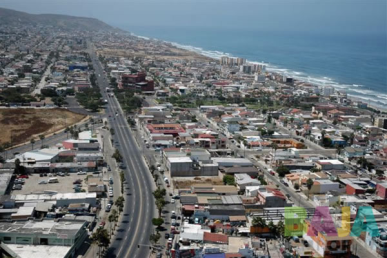 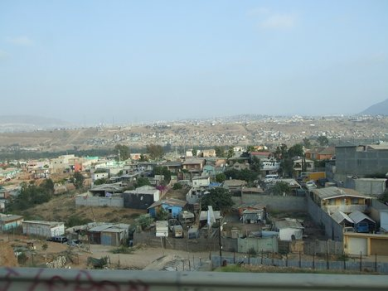 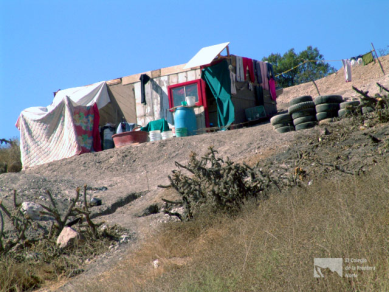 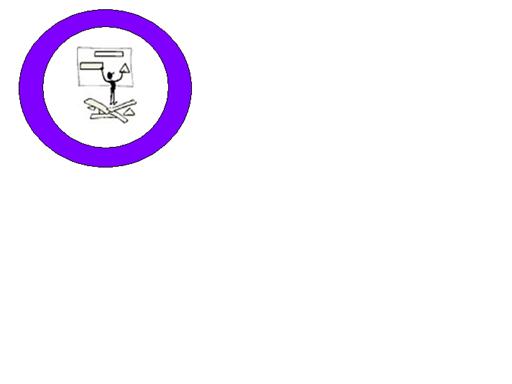 Independent enquirer
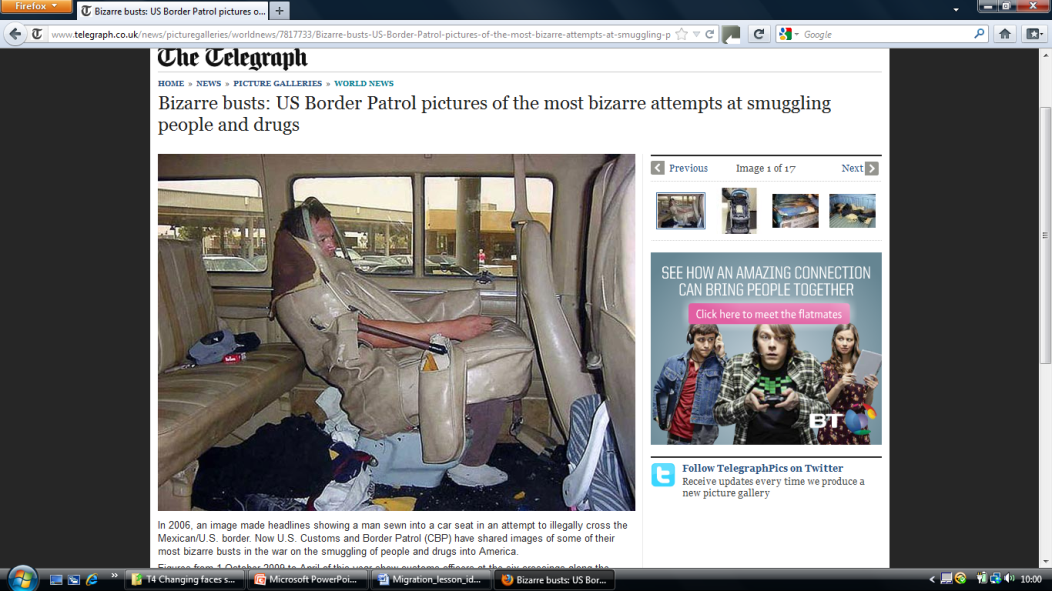 Enrique didn’t have the necessary documents to enter the USA legally.  

This meant that he was an ‘undocumented person’.

If you were Enrique, what would you do?

You have some very difficult choices to make!
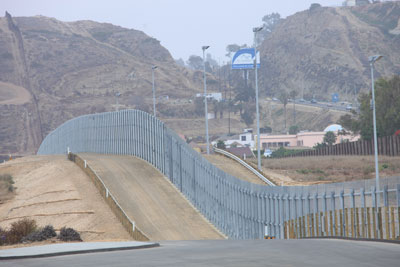 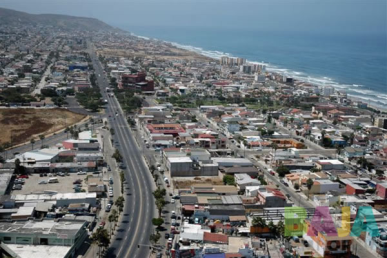 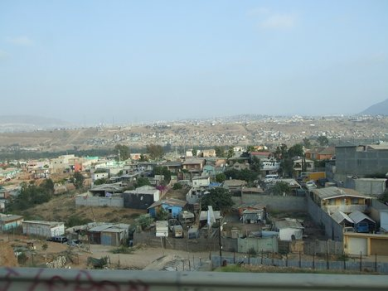 Formal Sector: Jobs in the formal sector are known to the government department at is responsible for taxation. Such jobs provide better pay and greater security.
Informal Sector: the part of the economy operating outside of official recognition. Employment is generally low-paid and often temporary and/or part time in nature.
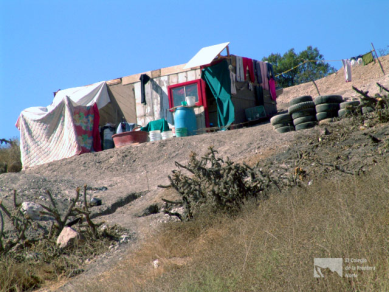 [Speaker Notes: People without the right information to migrate to another country are called ‘undocumented people’.
Undocumented people can come from any country. 
You might sometimes hear these people also being referred to as ‘illegal immigrants’.
Some groups like the Red Cross don’t like the name ‘illegal immigrants’ and use ‘undocumented people’ instead. 
Why do you think this is?]
The situation between Mexico and the USA is changing...
Demo: Explain how these changes will affect an undocumented person like Enrique.
[Speaker Notes: Make into pictures.]
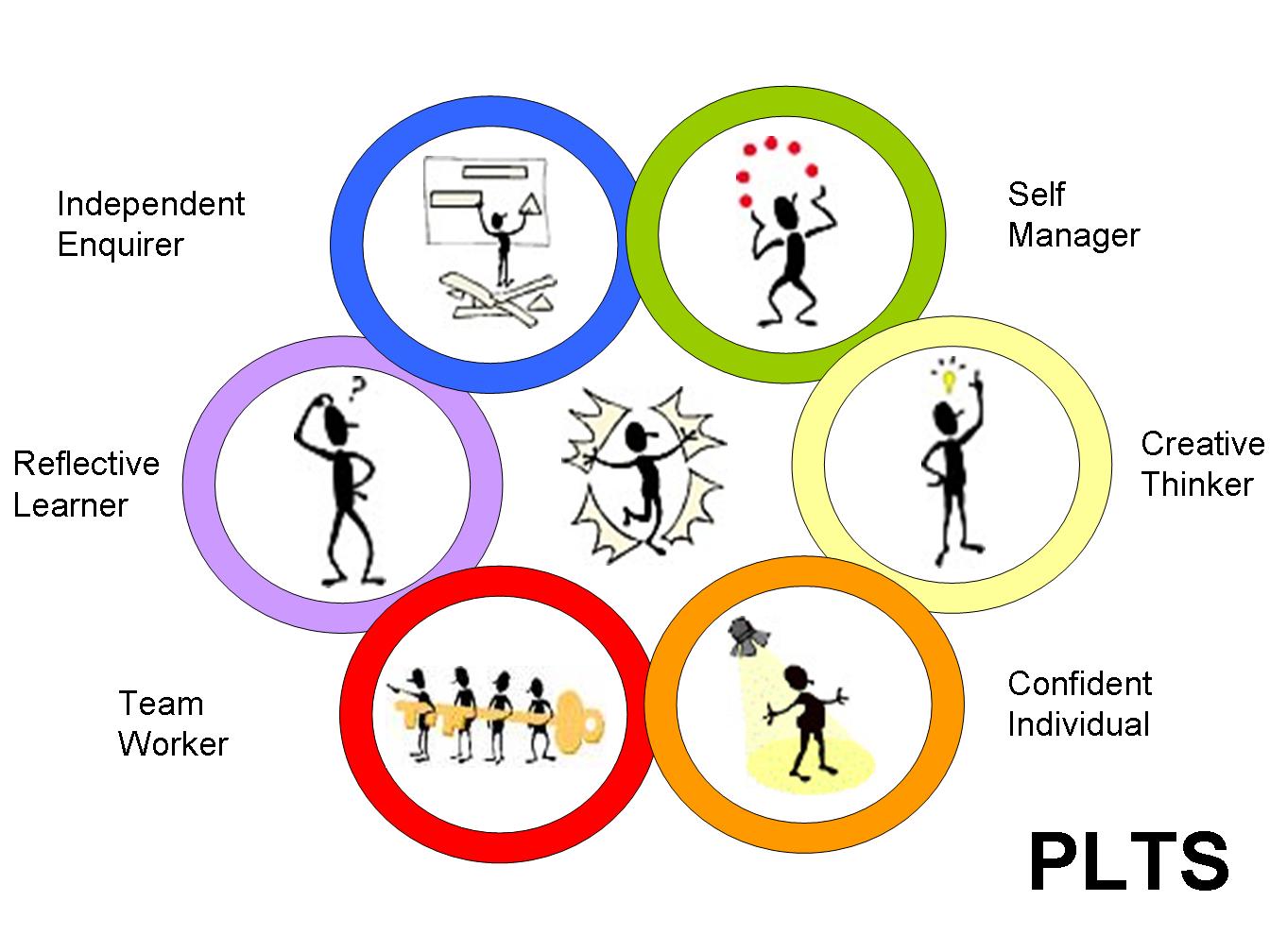 Which do you
feel you
developed
today?
Extras....
Use the video to make a list of pull factors that attract people from Mexico to the USA.

Antonio Orozco explains how the situation is different now.
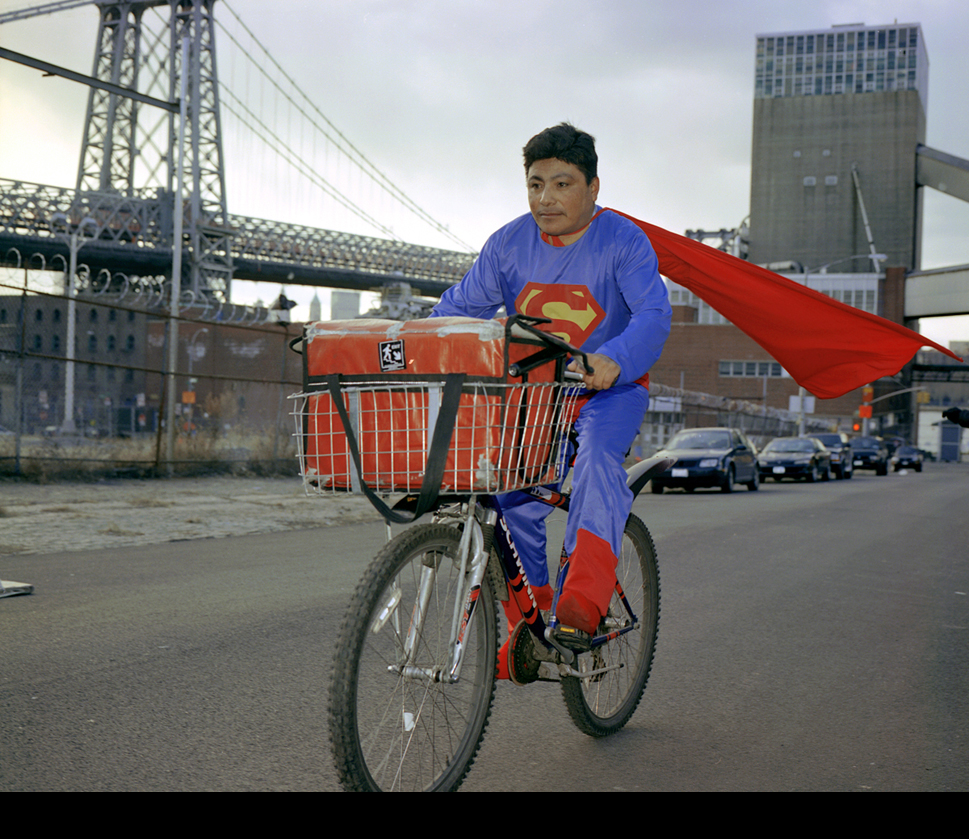 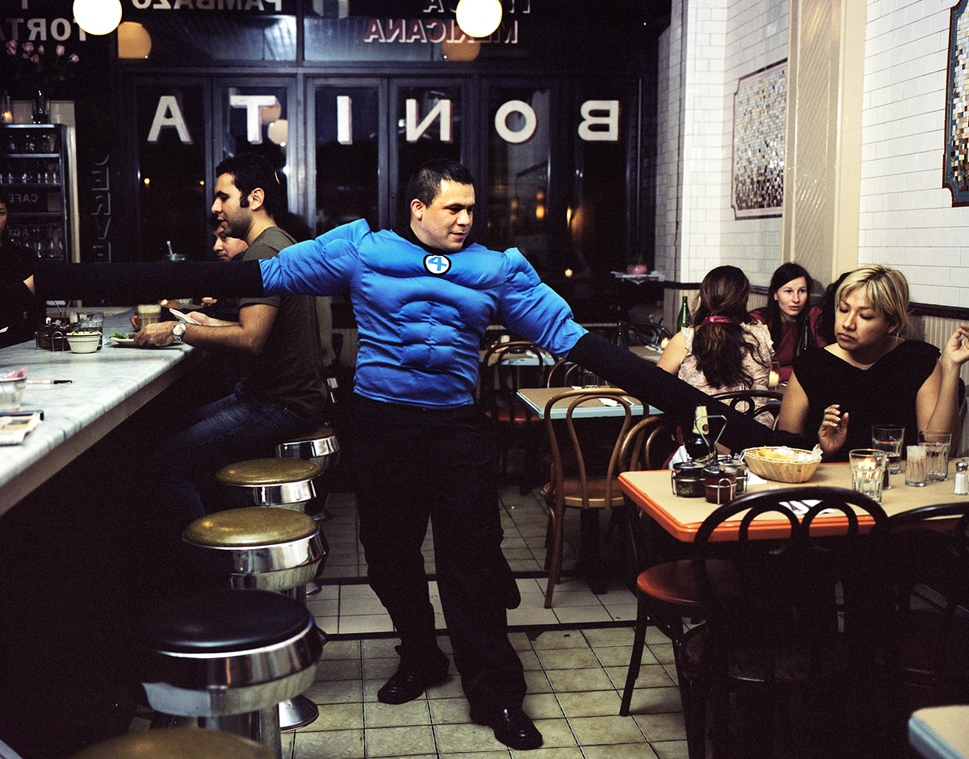 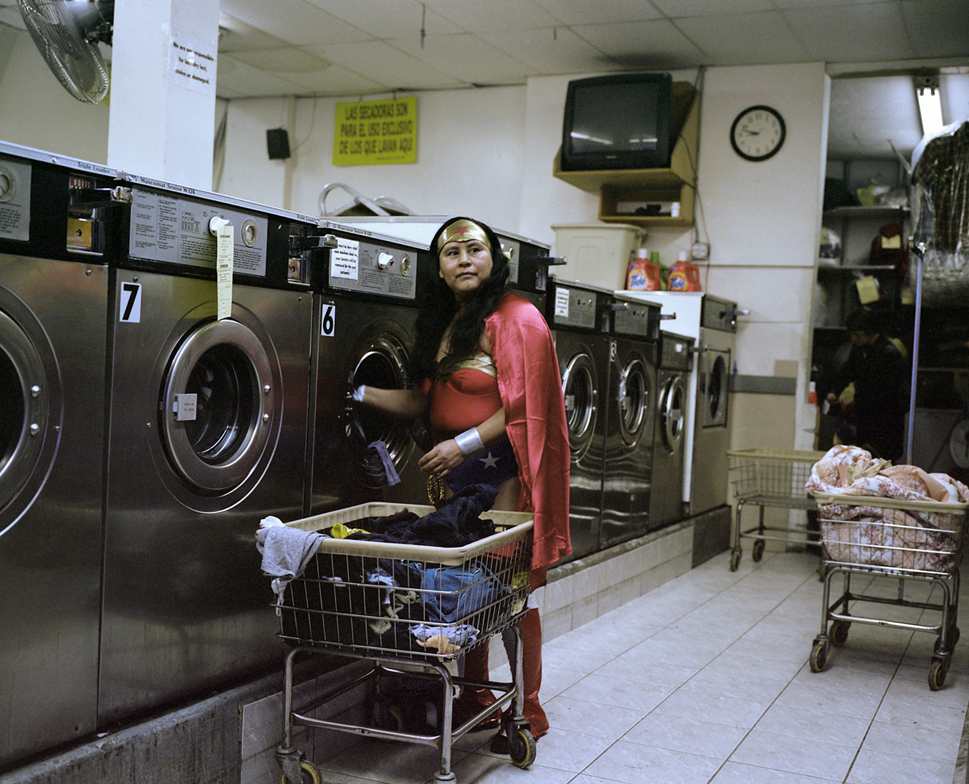 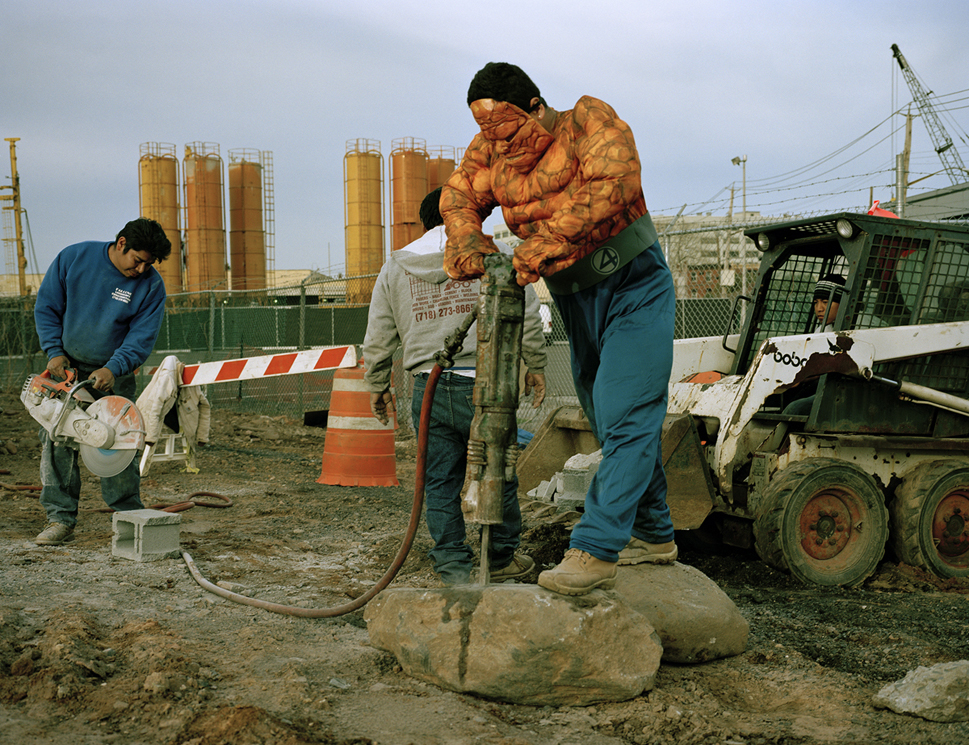 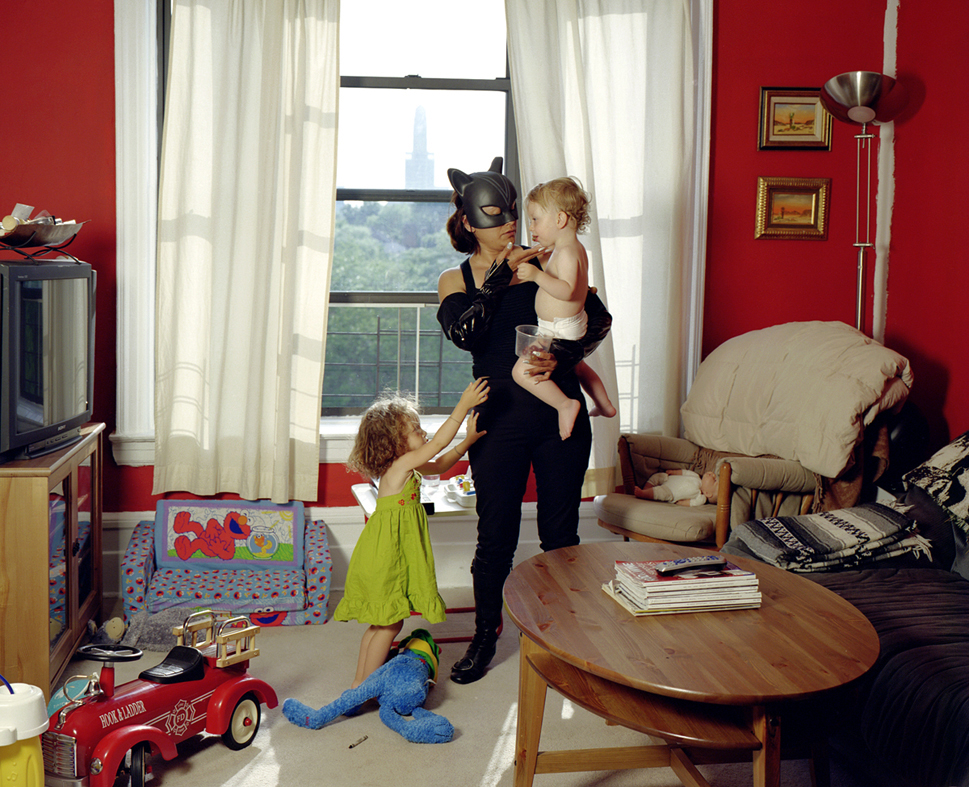 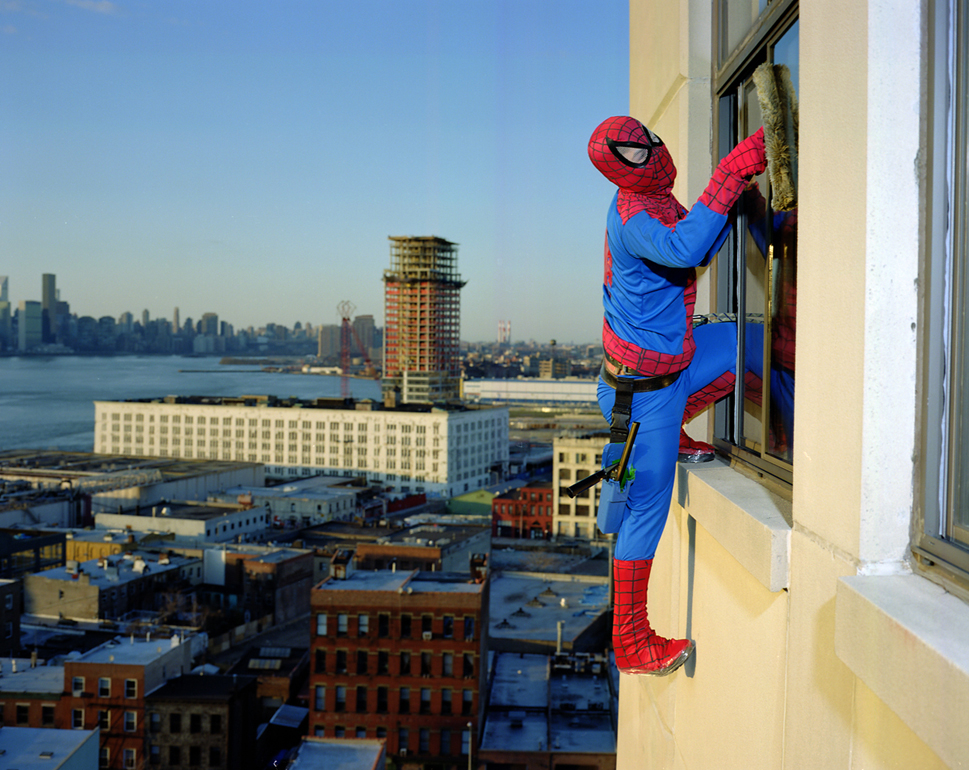 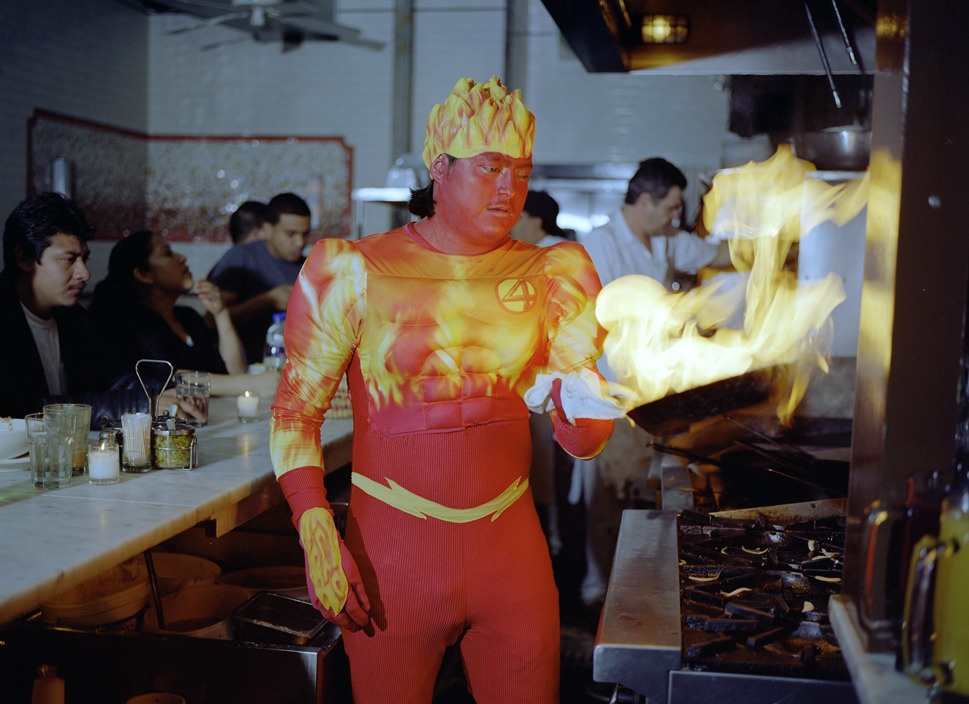 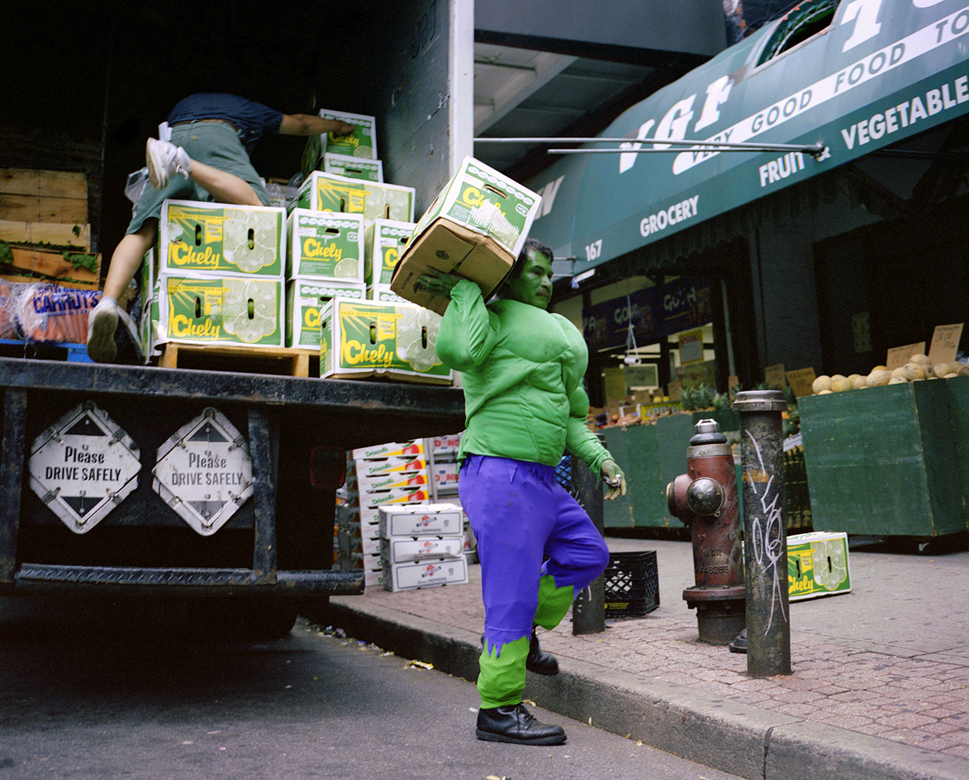 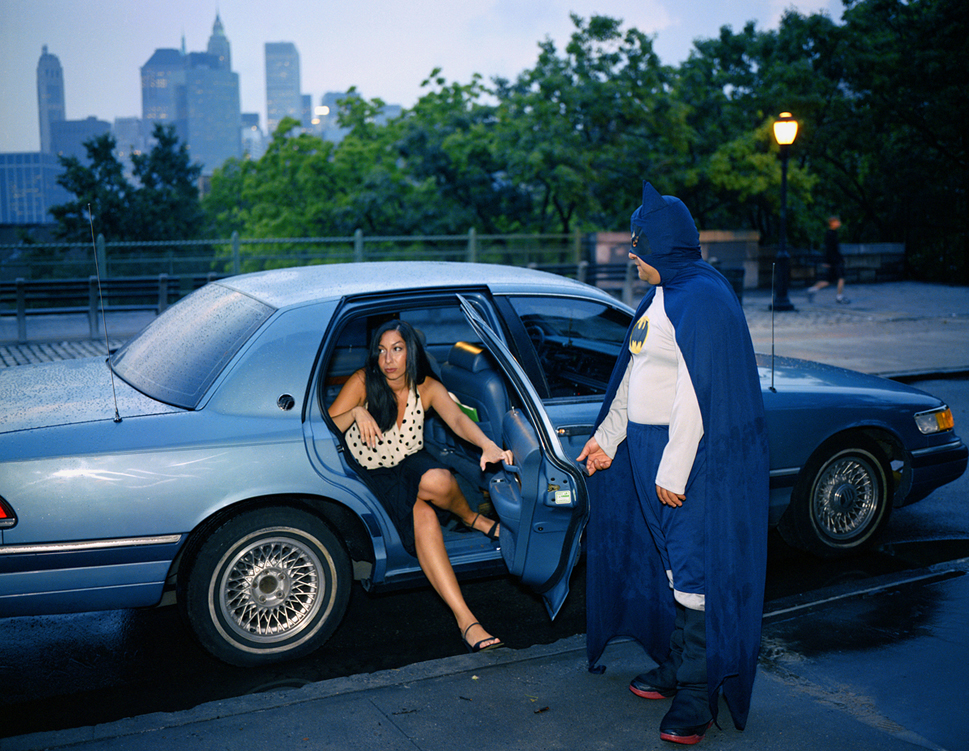 What is the link between Enrique and the superhero's?
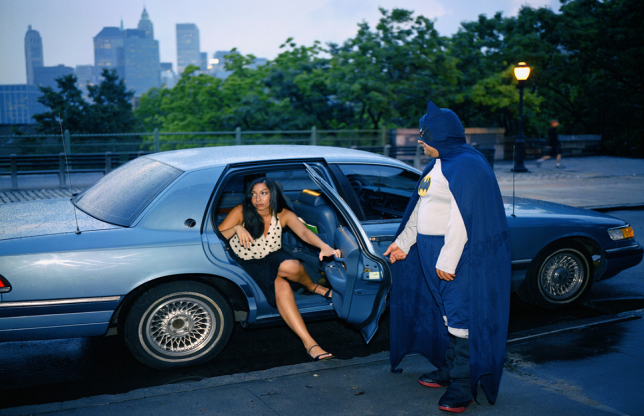 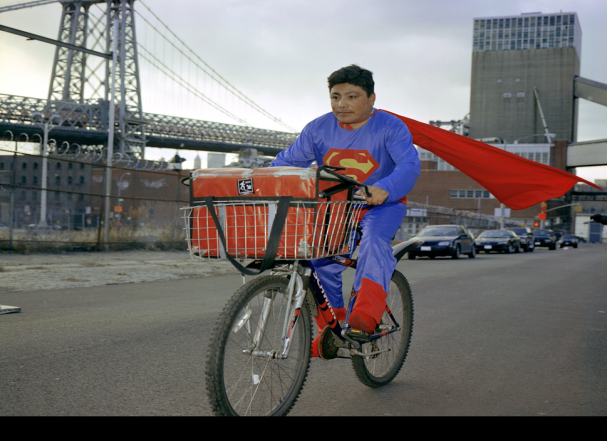 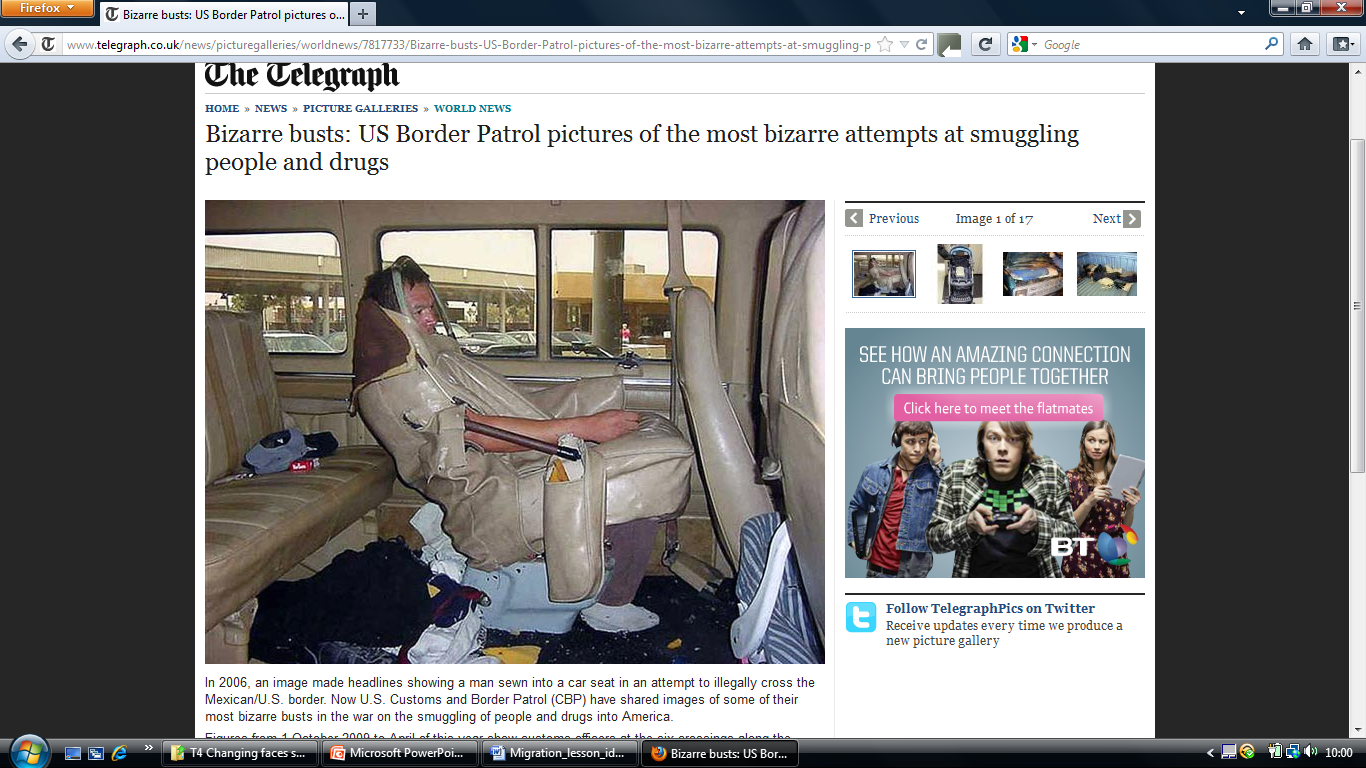 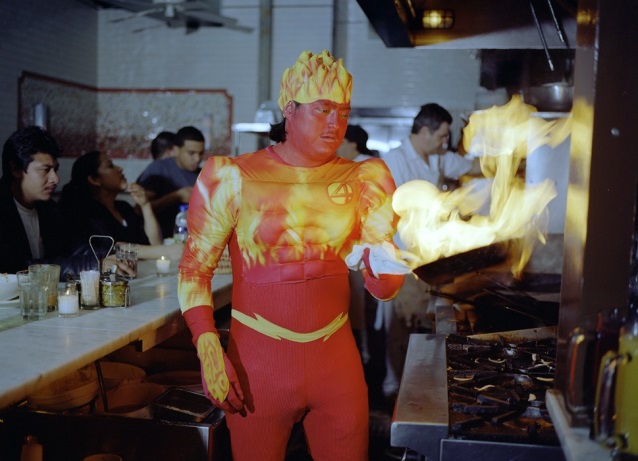 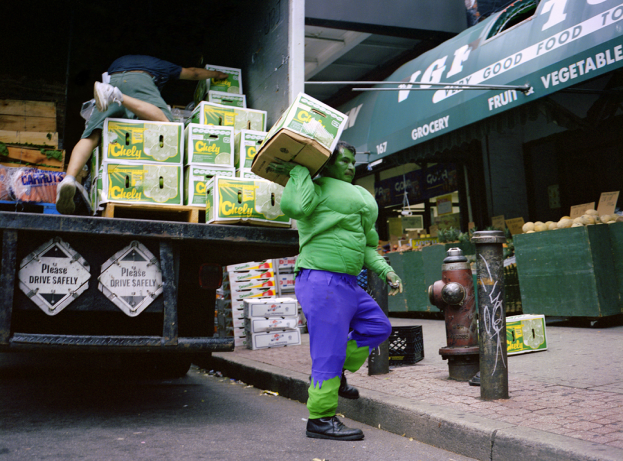 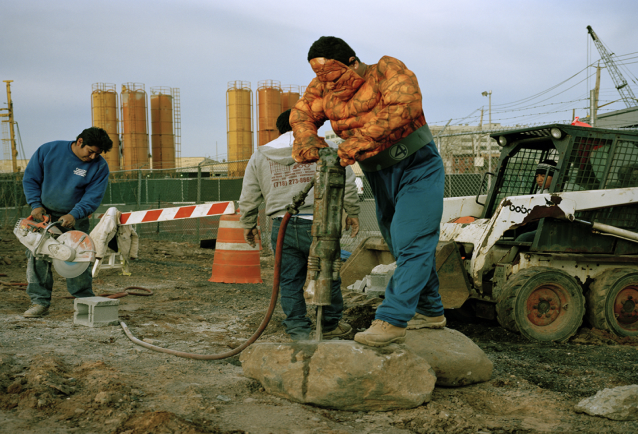 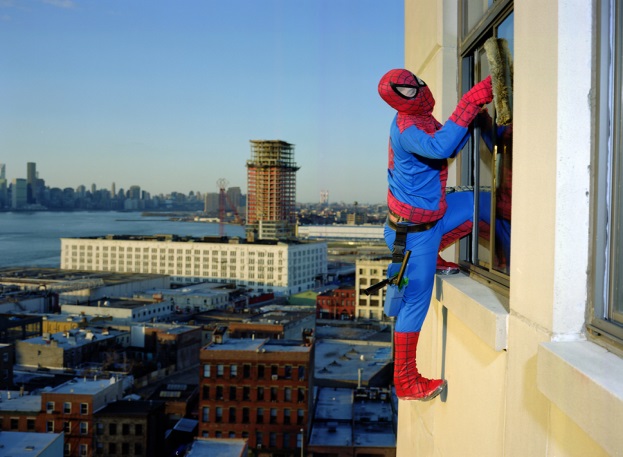 Topic 3: Movement responses - migration
What are the causes of migration, both forced and voluntary?
What are the geographical impacts of internal migration at their origins and destinations?
What are the geographical impacts of international migrations?
Key Language
Voluntary migration: They have a free choice as to whether to move or not
Push factors: Negative conditions at the point of origin which encourage or force people to move.
Forced migration: individuals have little choice or no choice but to move.
Pull factors: Positive conditions at the point of destination which encourage  people to move.
Migration: the movement of people across a specified boundary, national or international, to establish a new permanent place of residence. Lasting for more than 1 year (UN)
Remittances: money sent back by  migrants to their family in the home community.